How to prepare your e-Poster for congress 
[size: 48 p., Arial Bold]
Surname N.1, Surname N.2, Surname N.3, Surname N.4 [size: 38 p., bold]
1Institute, Department, City, Country, 2Institute, Department, City, Country,
 3Institute, Department, City, Country, 4Institute, Department, City, Country [size 27 p., bold]
| Background [size: 33 p.]

[size: 23 p.]   Text text text text text text text text text text text. Text text text text text text text text text text text. Text text text text text text text text text text text. Text text text text text text text text text text text. Text text text text text text text text text text text. Text text text text text text text text text text text. Text text text text text text text text text text text. Text text text text text text text text text text text. Text text text text text text text text text text text.
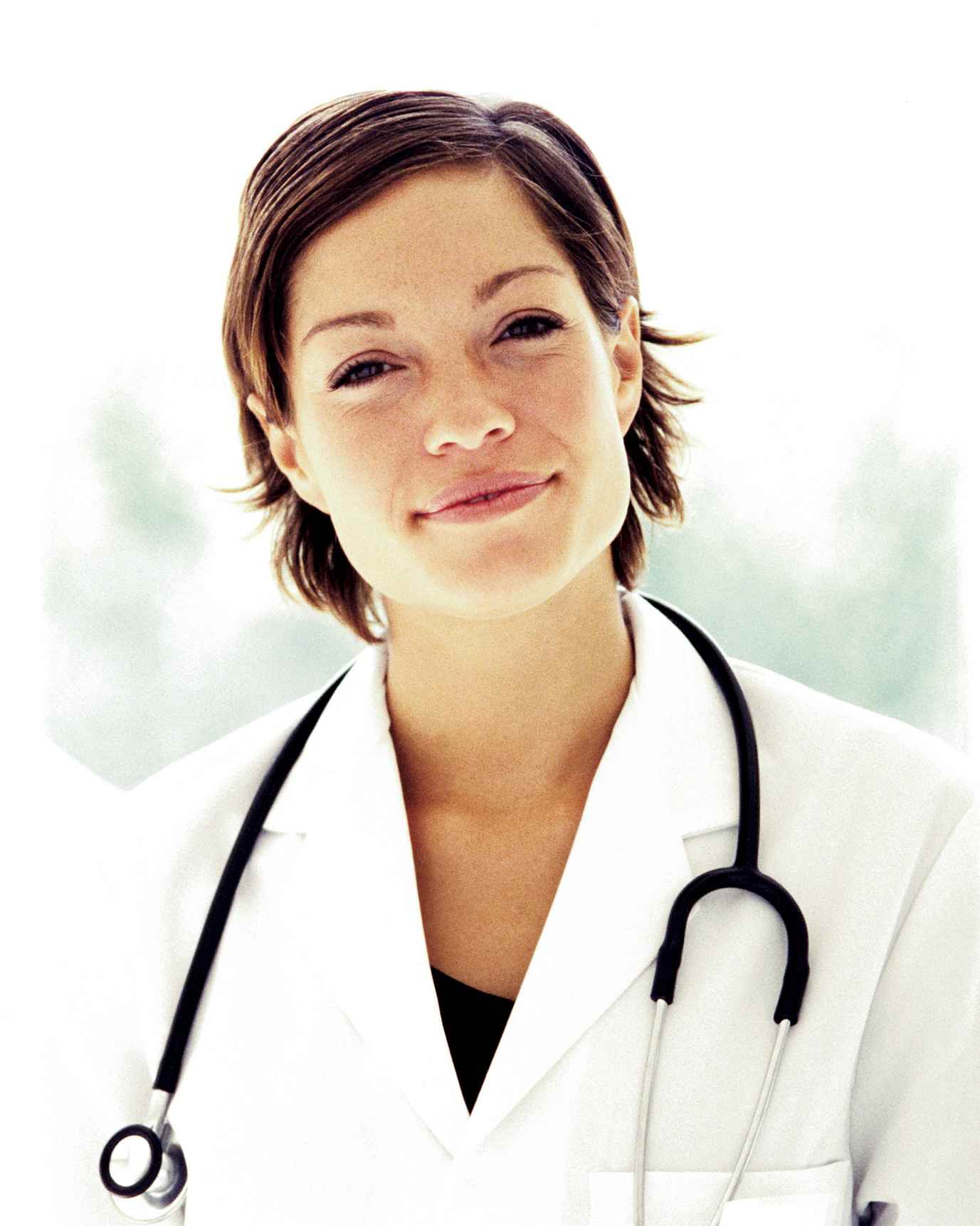 | Methods [size: 33 p.]

[size: 23 p Text text text text text text text text text text text. Text text text text text text text text text text text. Text text text text text text text text text text text. Text text text text text text text text text text text. 
 Text text text text text text text text text text text. Text text text text text text text text text text text. 
 Text text text text text text text text text text text. Text text text text text text text text text text text. 
 Text text text text text text text text text text text. Text text text text text text text text text text text.
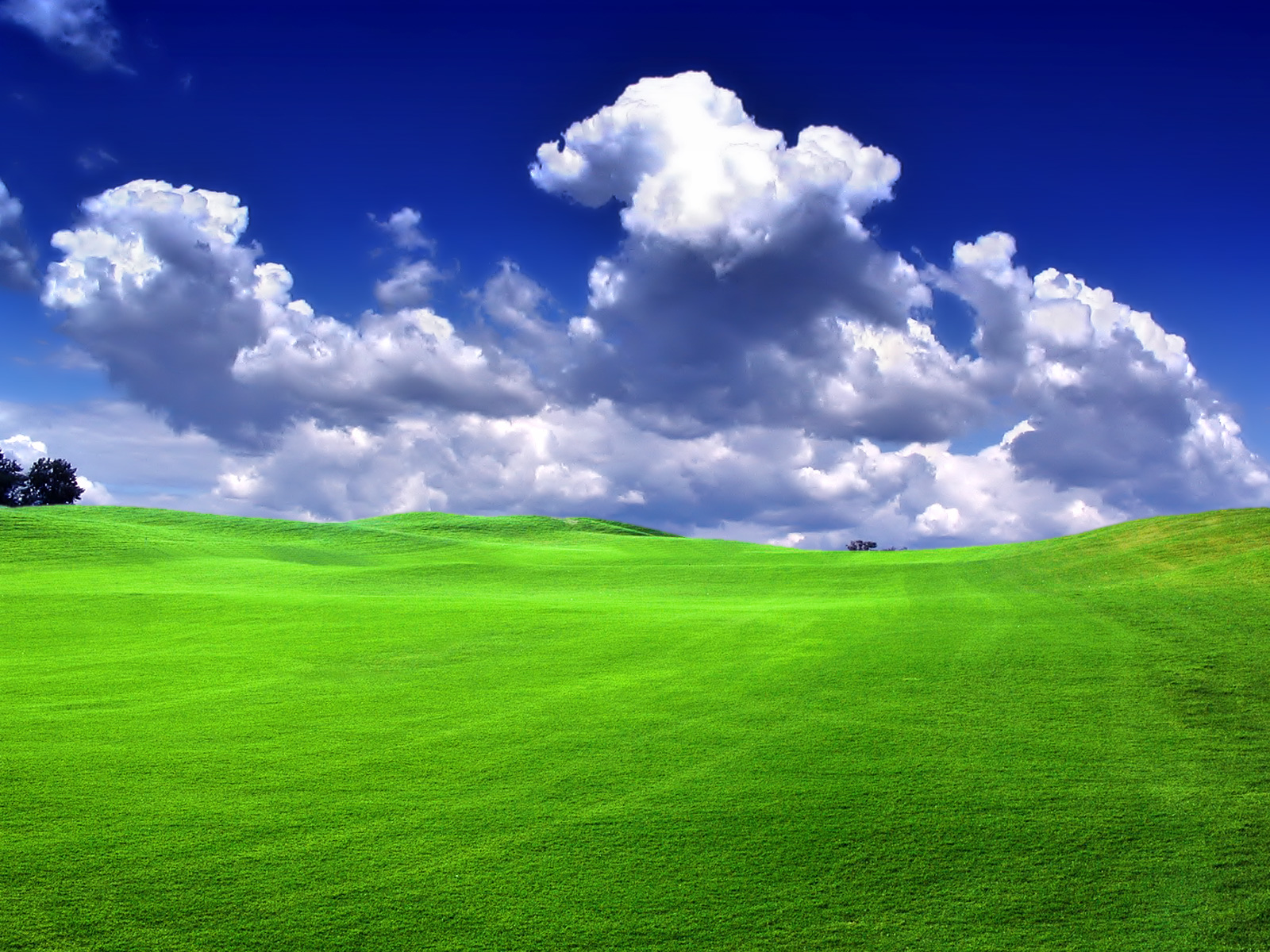 | Conclusion I. [size: 33 p.]

[size: 23 p.] Text text text text text text text text text text text. Text text text text text text text text text text text. Text text text text text text text text text text text. Text text text text text text text text text text text. Text text text text text text text text text text text. Text text text text text text text text text text text. Text text text text text text text text text text text. Text text text text text text text text text text text. Text text text text text text text text text text text.
[size: 21 p.]   Irit prat alis acidunt landiat la facilit in vent nulla feum quat vel ute dolore do coreetuerit er summodions nullaore.
[size: 17 p.] Donec tincidunt, mauris sed mollis accumsan, augue nibh euismod massa, eget facilisis leo turpis vitae dolor. Etiam ullamcorper purus id massa posuere suscipit. Ut venenatis pharetra ipsum, eu malesuada sapien viverra faucibus. In hac habitasse platea dictumst. Aenean hendrerit lectus porttitor sapien iaculis ac molestie lacus vestibulum.
[size: 17 p.] Donec tincidunt, mauris sed mollis accumsan, augue nibh euismod massa, eget facilisis leo turpis vitae dolor. Etiam ullamcorper purus id massa posuere suscipit. Ut venenatis pharetra ipsum, eu malesuada sapien viverra faucibus. In hac habitasse platea dictumst. Aenean hendrerit lectus porttitor sapien iaculis ac molestie lacus vestibulum.